EEA HU04 Adaptation Programme
ADAPTATION to CLIMATE CHANGE HU04 PROGRAM
National Adaptation Geo-information System (NAGiS)



J. Balint, Zs. Ivanyi  REC
P.Kajner, MFGI
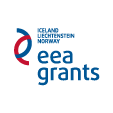 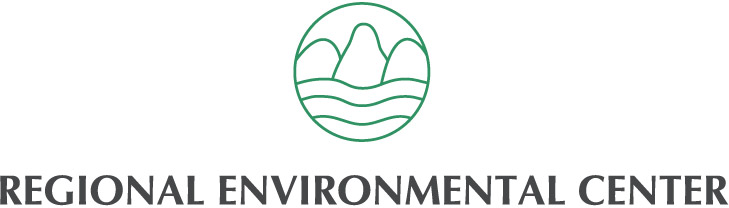 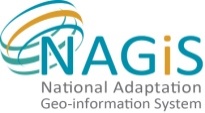 EEA Grant
financial mechanisms established by Iceland, Liechtenstein and Norway. 
the donor states are EEA members but not EU members => they do not contribute financially to the common policies of the EU. 
the grants are designed to encourage bilateral cooperation and project partnerships with 15 EU countries, including Hungary, and reduce economic and social disparities within the EEA.
June 6, 2013, the EEA Grants approved the Adaptation to Climate Change programme area with REC as the fund operator 
total funding EUR 7,010,000, deadline April 30, 2017.
aims to promote a clear understanding of CC impacts and vulnerability in Hungary; encourage actions to improve climate resilience at local level; raise awareness of CC impacts; and share examples of replicable projects that contribute to reducing the impacts of CC.
HU04 Adaptation Programme
The Programme Operator: Financial Mechanism Office,  FMO
The Fund Operator: The Regional Environmental Center for Central and Eastern Europe, REC
The Programme partner: Directorate for Civil Protection and Emergency Planning (DSB) based in Norway and acting as Donor Programme Partner (DPP). 
The programme intends to address the “adaptation challenge” with three different components which are inter-related to each other: 
C1 - Establishing a sound base for supporting adaptation related decision making - National Adaptation Geographical Information System-NAGiS
C2 - Capacity building/awareness raising 
C3 - Pilot projects

Bilateral activities
Objectives of the NAGiS – 1
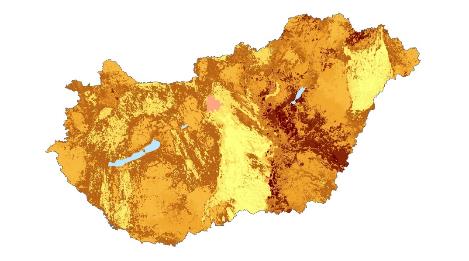 Create a multipurpose geo-information system that can support the policy-making, strategy-building and decision-making process related to the impact assessment of climate change and elaborating necessary adaptation actions for Hungary. 
fulfilling climate change laws, regulations and meeting policy expectations
developing a complex methodology for the analysis of climate change impacts
quantitative analysis of vulnerability for the whole chain 
of impacts (exposure, sensitivity, adaptation capacity)
Providing with data for impact assessments – results for sectorial and territorial planning and adaptation strategies
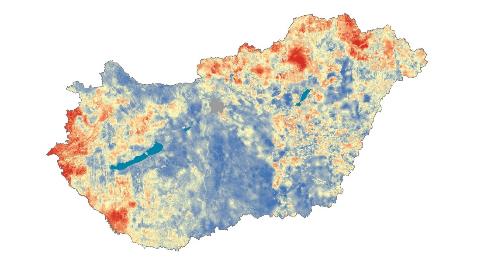 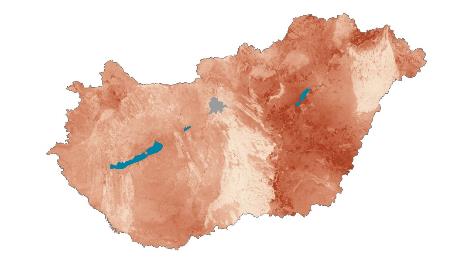 Objectives of the NAGiS – 2
Impact of climate change in the past 45 years
Difference in precipitation (2005-2009/1961-65)
up-to-date, objective information for climate change policy, territorial planning
exploring local adaptation possibilities, helping municipality level climate strategy planning and implementation
integration of data generated by governmental institutions, building a meta-database and development of a geo-information system

Creating sectoral indicators  for decision-making and planning
 query and visualisation systems for strengthening national, regional and local adaptation potentials
dissemination of information and knowledge, awareness raising
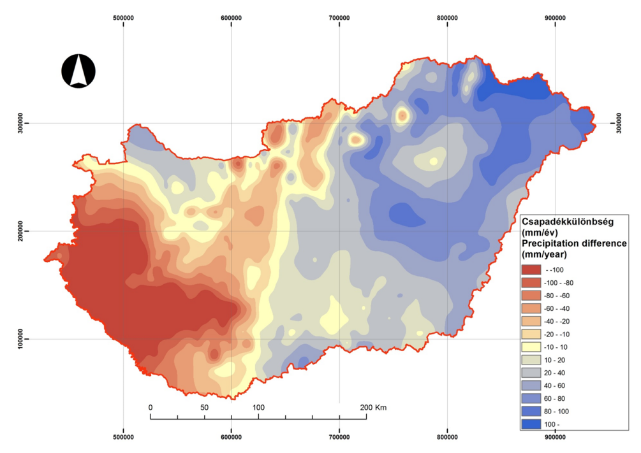 Groundwater  tables of Hungary created by numerical modelling
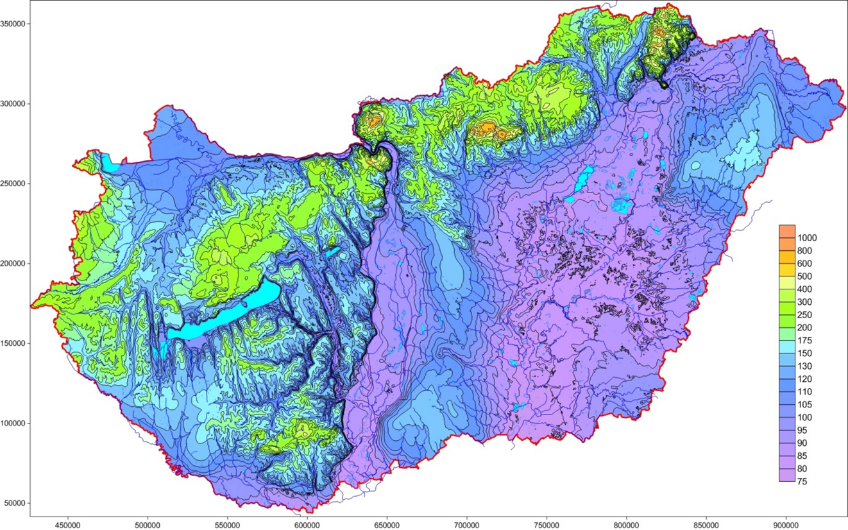 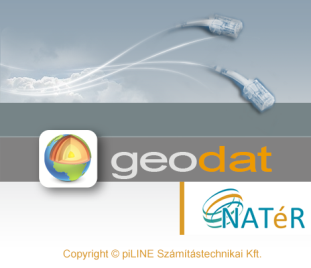 RESULT:
Integrated policy databases for queries managed by GeoDat
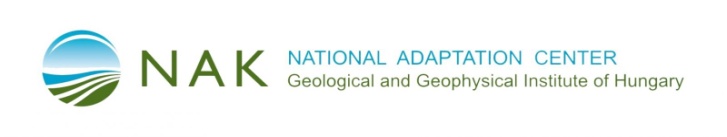 Task and added value:
Multifunctional, up-to-database
A flexible tool to support decision-making
Promoting policy planning
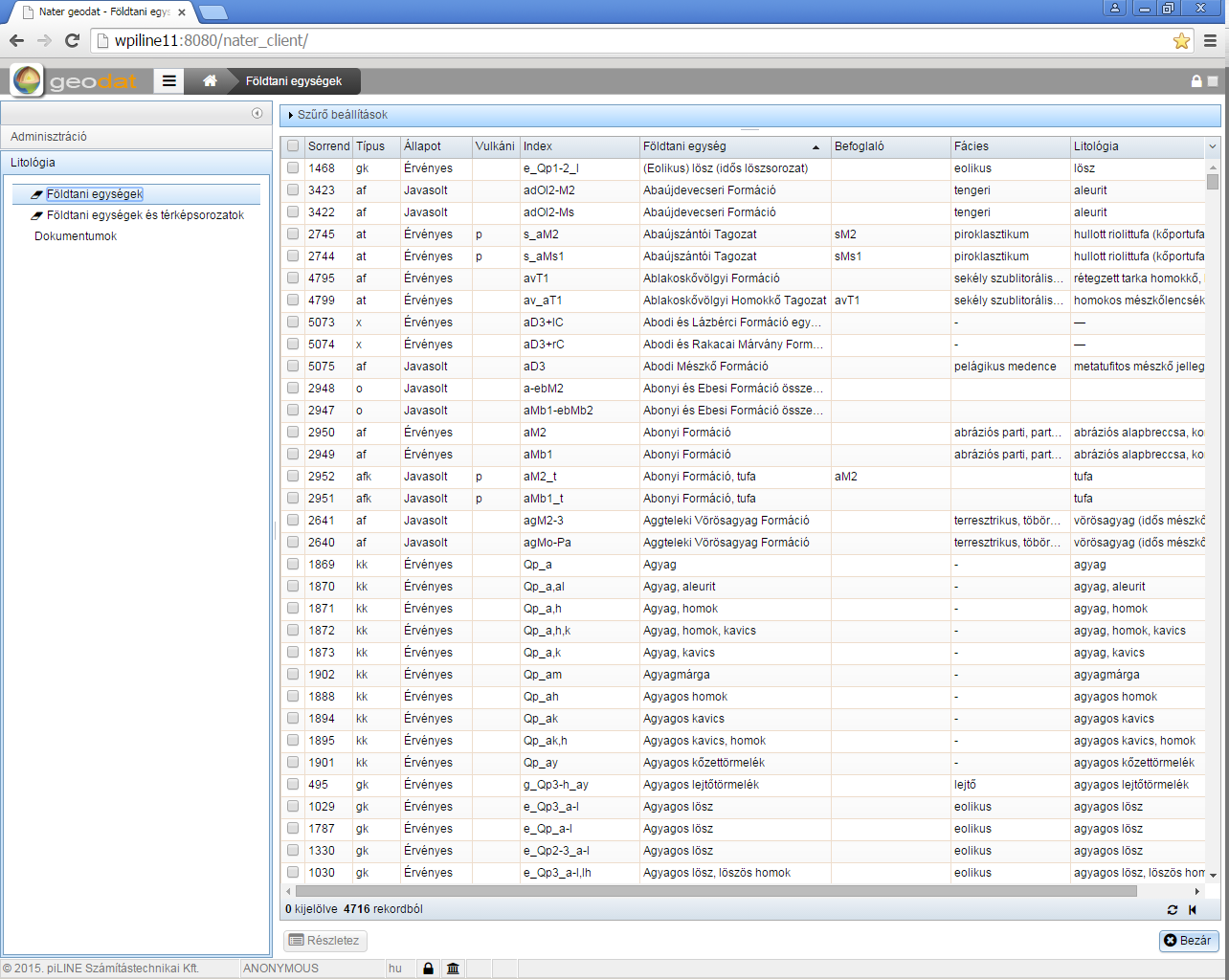 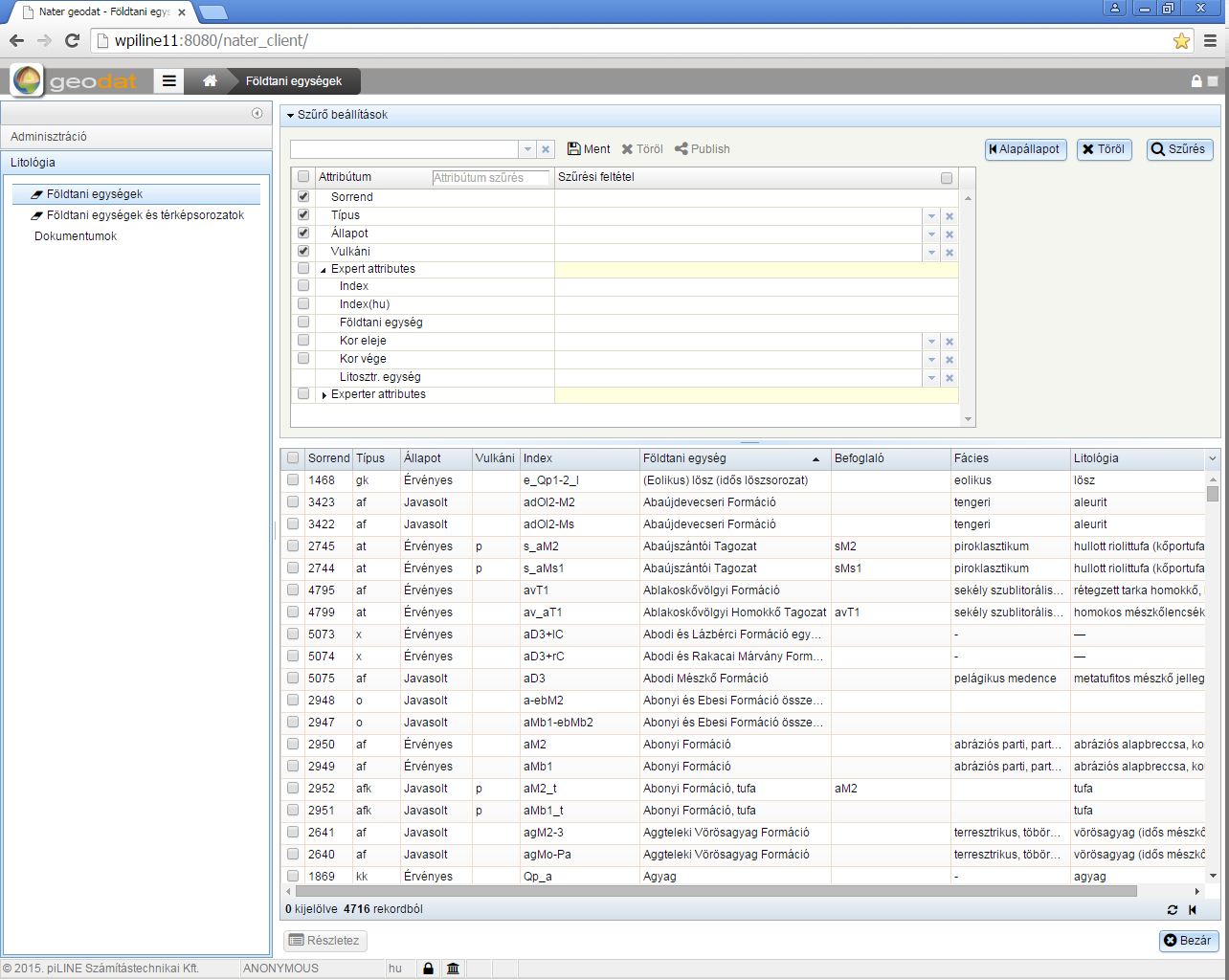 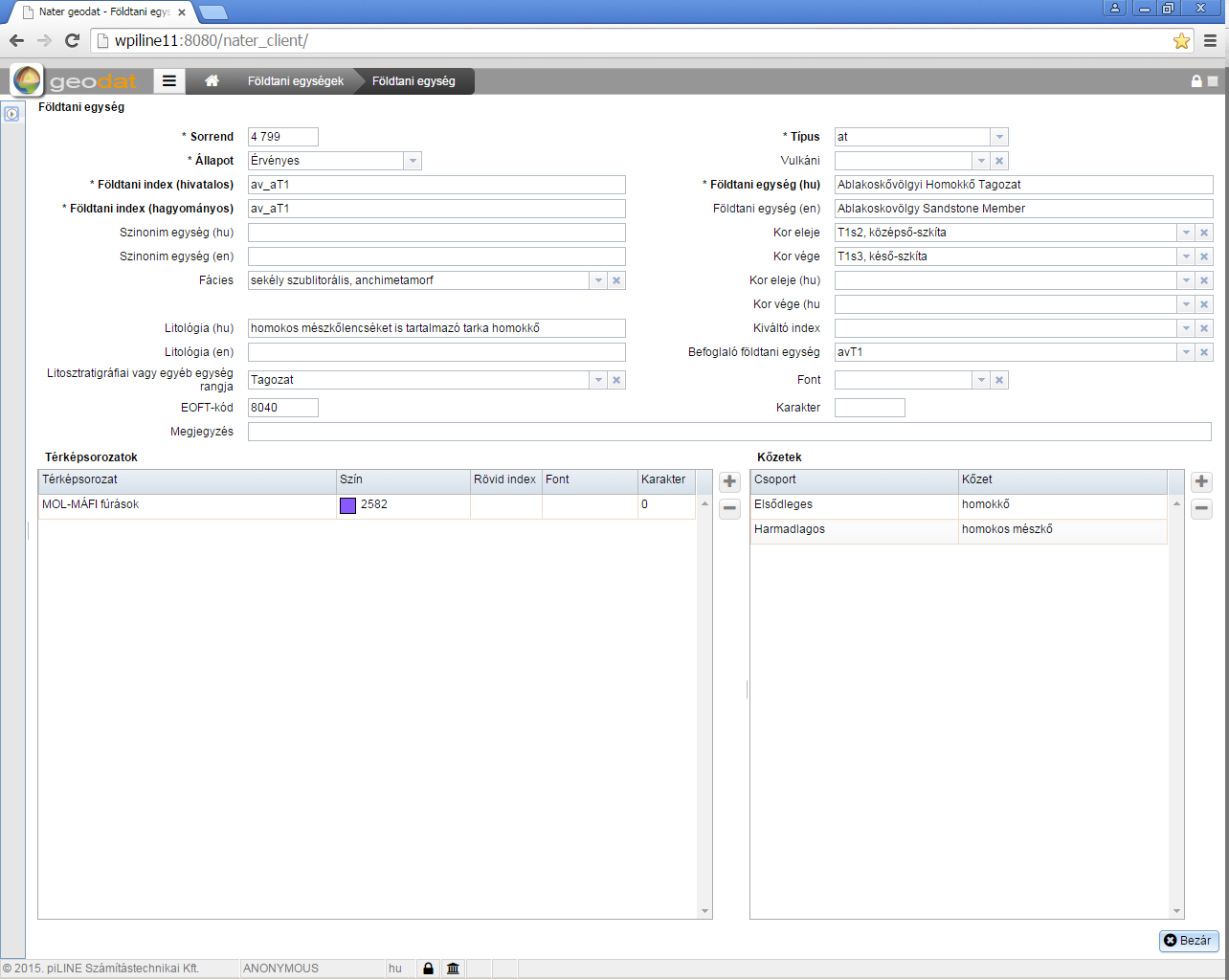 Directions of development:
An information module for policy makers
A module for making reports and for supporting preparing  for daily tasks of policy -making
A module for municipalities
Additional data layers
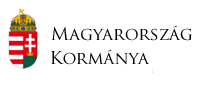 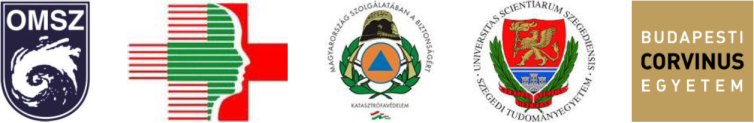 decision making support
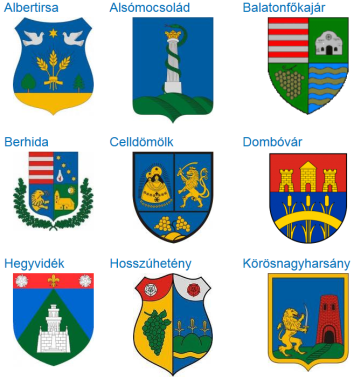 Data layers
Local gov.
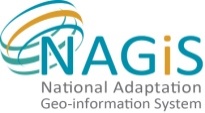 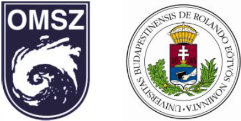 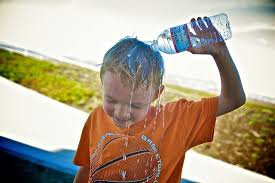 Inhabitants, general public
Economic decision makers
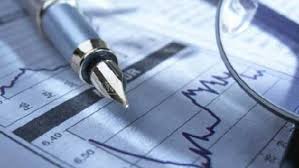 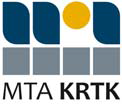 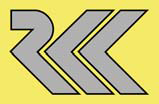 Research
Universities, research institutions
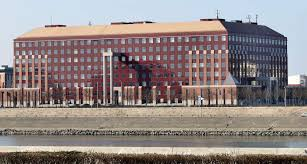 Data layers
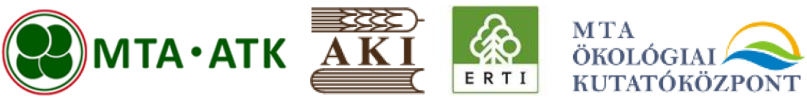 Application possibilities of the NAGIS
In national, local and sectoral strategical planning
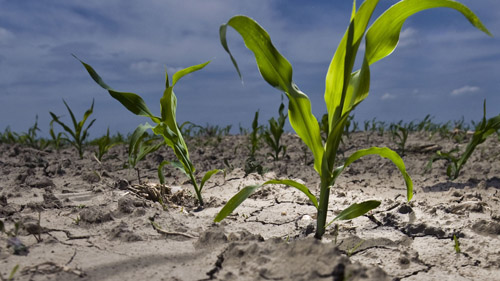 Climate policy, energy policy, green industry development, agricultural and
rural development, disaster protection/control
Supporting policies in focus, identification of intervention areas, 
supporting strategic planning 

Local and regional climate strategy planning 
Climate protection strategies of settlements and 
rural areas/regions and adaptation
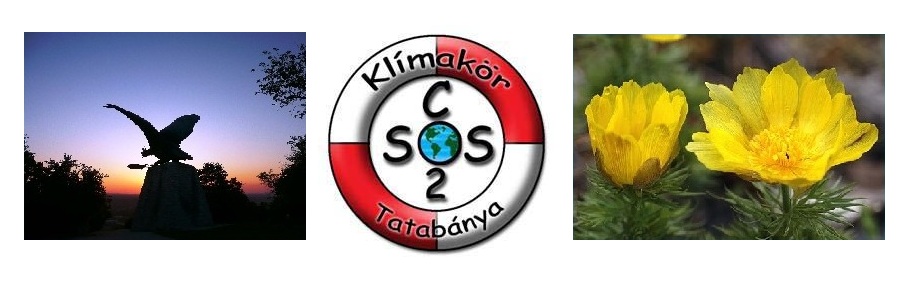 Touristic planning
The impact of climate change on touristic destinations

Health and quality of life related planning
Preparing for extreme climatic events (ex. Heath waves)
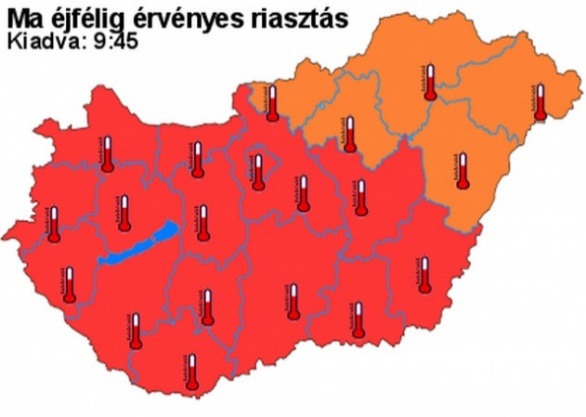 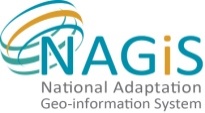 Thank you for your attention!
www.rec.org
www.eea.rec.org
http://nagis.hu